Mathematics
Place Value Application Lesson
Miss Hill
‹#›
Independent Task
What number is represented in each set?
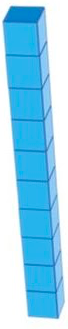 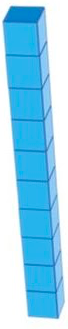 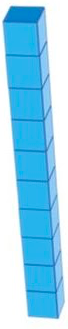 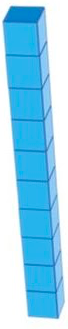 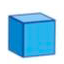 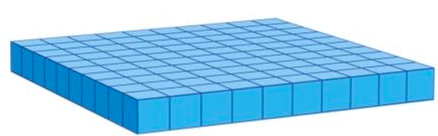 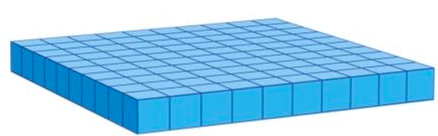 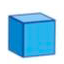 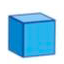 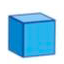 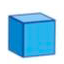 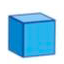 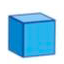 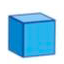 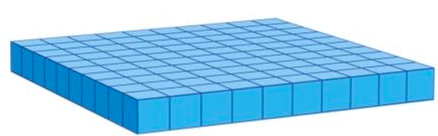 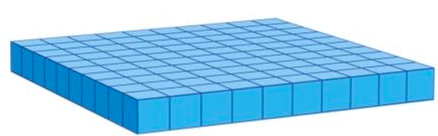 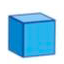 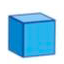 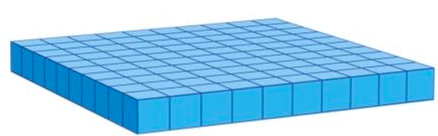 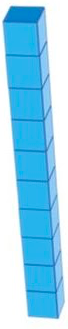 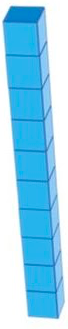 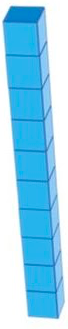 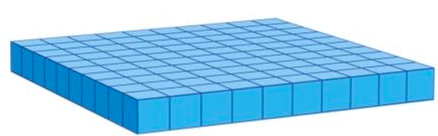 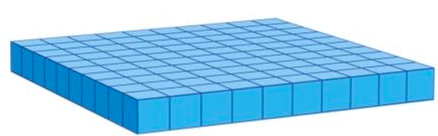 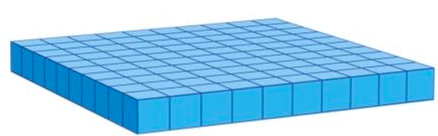 ‹#›
Independent Task
Olly has made a 3-digit number with these cards.
3
5
8
What other 3-digit numbers can he make with these cards? What is the biggest number he could make?
‹#›
Independent Task
8 hundreds, 3 tens and 6 ones together make __________________________
 
457 is made of _____  hundreds,  _____ tens and   _____ ones.
 

250 is made of  _____  hundreds and _____ tens.
‹#›
Independent Task
‹#›
Independent Task
‹#›